Figure 3. SSVEP of 1 subject averaged across trails when this subject performed the task with unpleasant background ...
Cereb Cortex, Volume 18, Issue 8, August 2008, Pages 1892–1899, https://doi.org/10.1093/cercor/bhm215
The content of this slide may be subject to copyright: please see the slide notes for details.
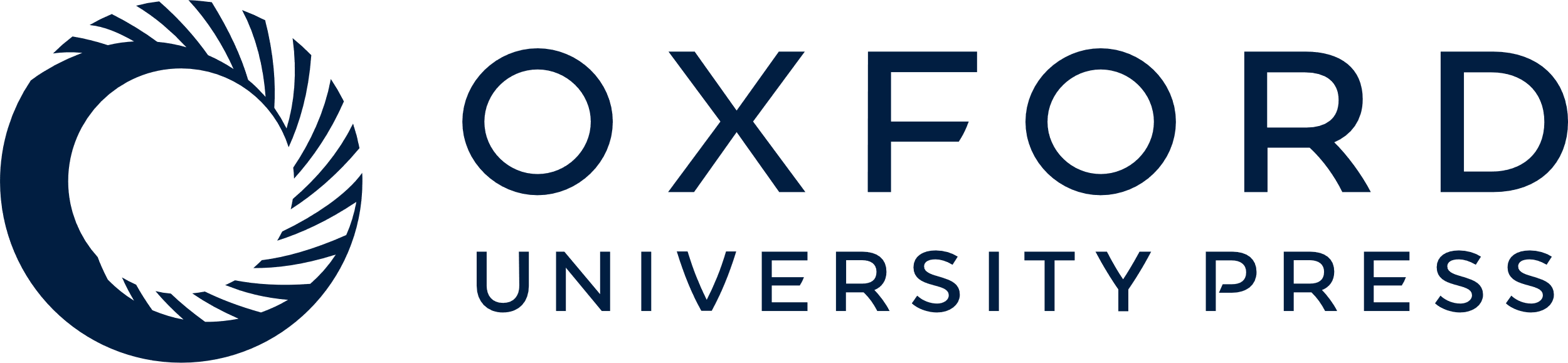 [Speaker Notes: Figure 3. SSVEP of 1 subject averaged across trails when this subject performed the task with unpleasant background pictures (black line). The complex demodulated waveform (gray dotted line) represents the baseline-to-peak SSVEP amplitude with a temporal resolution of 500 ms.


Unless provided in the caption above, the following copyright applies to the content of this slide: © The Author 2007. Published by Oxford University Press. All rights reserved. For permissions, please e-mail: journals.permissions@oxfordjournals.org]